PATRONES DE DISTRIBUCIÓN
Ana Isabel Suárez Guerrero
PATRONES DE DISTRIBUCIÓN EN POBLACIÓN
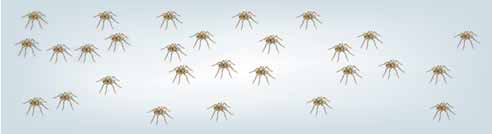 Al azar
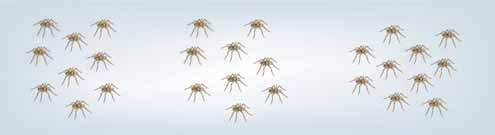 Agrupada
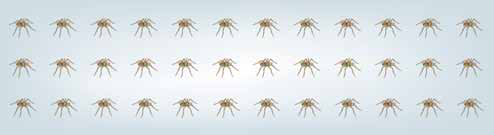 Uniforme
EJEMPLO: PATRÓN DE DISTRIBUCIÓN DE ABEJAS
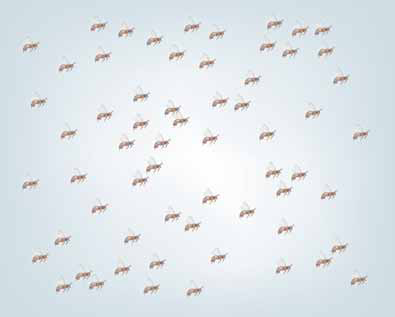 Actividades para estimar Patrones de distribución
Patrón de distribución:
Sobreponer cuadrícula (5 x 5 cuadros) (en la siguiente diapositiva) 
Elegir al azar 10 cuadros
Contar el número de individuos por cuadro
Elaborar tabla
¿Distribución al azar, agregada o uniforme?
EJEMPLO: PATRÓN DE DISTRIBUCIÓN DE MOSCAS
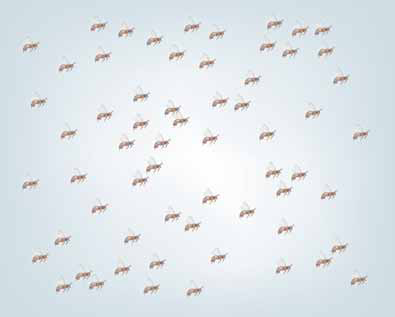 Actividades para estimar Escala de muestreo
Escala:
Sobreponer cuadrícula (5 x 5 cuadros)
Elegir al azar 10 cuadros
Contar el número de individuos por cuadro
Sobreponer cuadrícula (10 x 10 cuadros)
¿Cuál es la escala adecuada para el muestreo de la población?
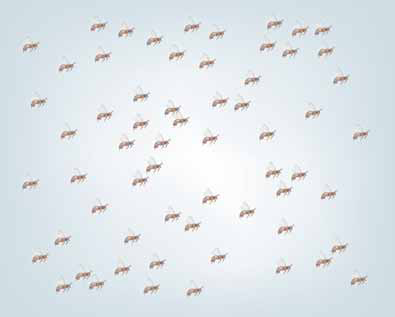 Actividades para estimar Densidad
Densidad
Elegir un cuadro al azar 
Contar número de individuos en el cuadro y extrapolar al número total de cuadros
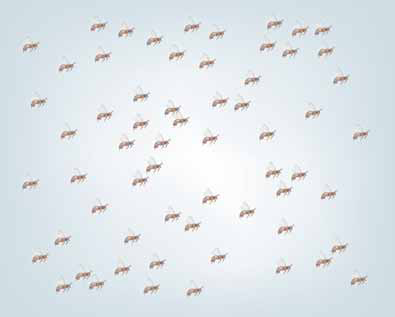 Patrones de distribuciónMedia / desviación estándar
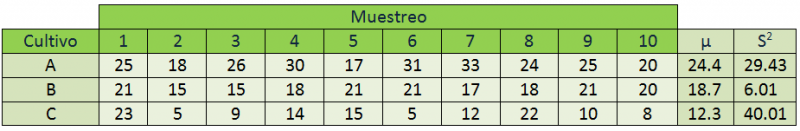 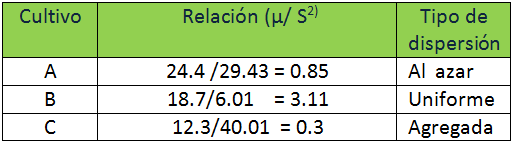 MÉTODOS DE MUESTREO Y           TAMAÑO POBLACIONAL
MUESTREO
SISTEMÁTICO
ALEATORIZADO
SECTORIZADO


TAMAÑO POBLACIONAL
Transectos y cuadrantes (superficies/volúmenes
Captura, marcaje y recaptura (individuos discretos)
Estimación de la abundancia
1. Cebos: Plátano machacada Drosophilas;  celulosa (p.e. papel higiénico) termitas.
2. Trampas: Ratoneras, trampas de luz para noctuidos, agujeros en el terreno para escarabajos, redes de plancton.
Cantidad de ind. atrapados depende de densidad, comportamiento (actividad, movimiento) y habilidad para colocar trampas
3. Conteo de bolitas fecales / área
Conociendo la tasa promedio de defecación, y cantidad de bolitas fecales / área 
4. Frecuencia de vocalización: El número de llamadas oídas durante 15 min
5. Registro de pieles: Cantidad de animales capturado por tramperos 
6. Captura por unidad de esfuerzo de pesca: Ej. el número de peces por cien horas de arrastre.
7. Número de artefactos: Para poblaciones animales que dejan restos de su actividad. Ejemplo: insectos pueden y mudad.
8. Cuestionarios: A personas que habitan el área